This Is Their Life: Reptiles!
This Is Their Life: Reptiles!
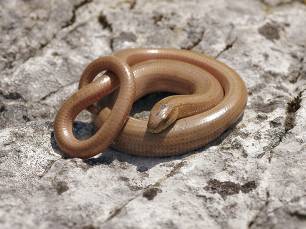 Snakes
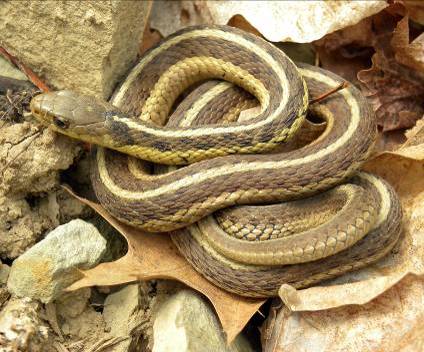 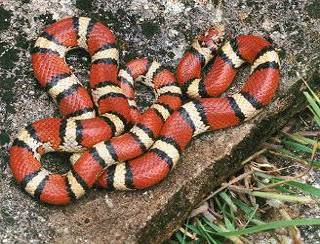 This Is Their Life: Reptiles!
Lizards
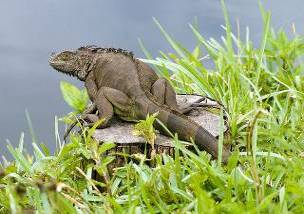 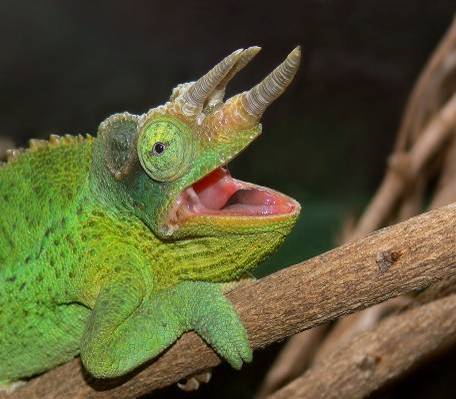 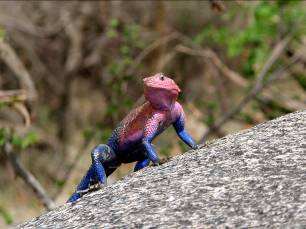 This Is Their Life: Reptiles!
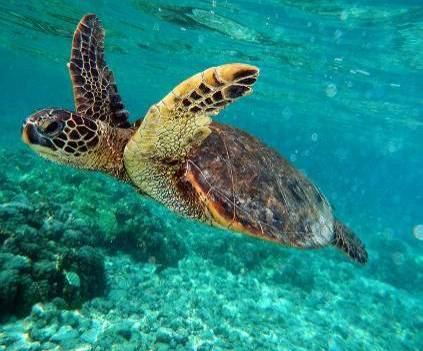 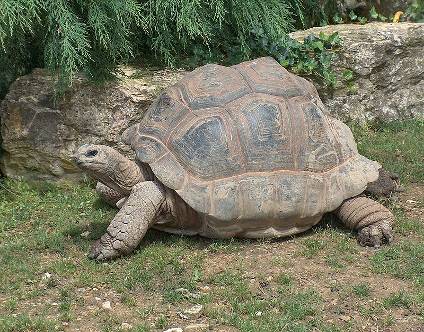 Turtles and Tortoises
This Is Their Life: Reptiles!
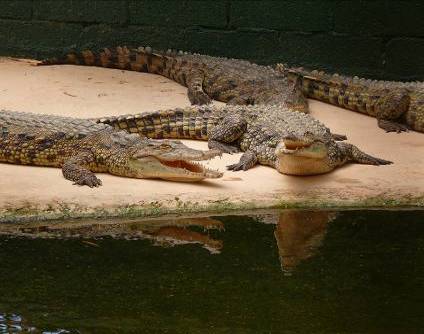 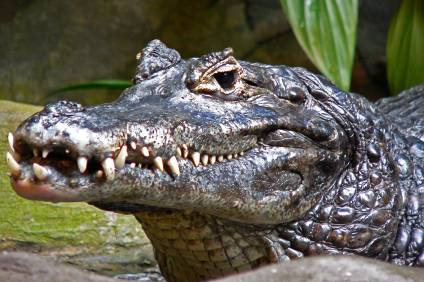 Crocodilians
This Is Their Life: Reptiles!
Tuataras
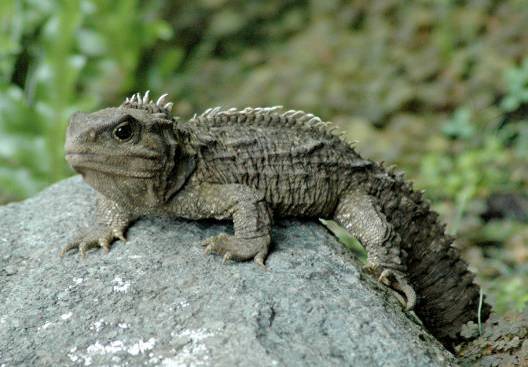 This Is Their Life: Reptiles!
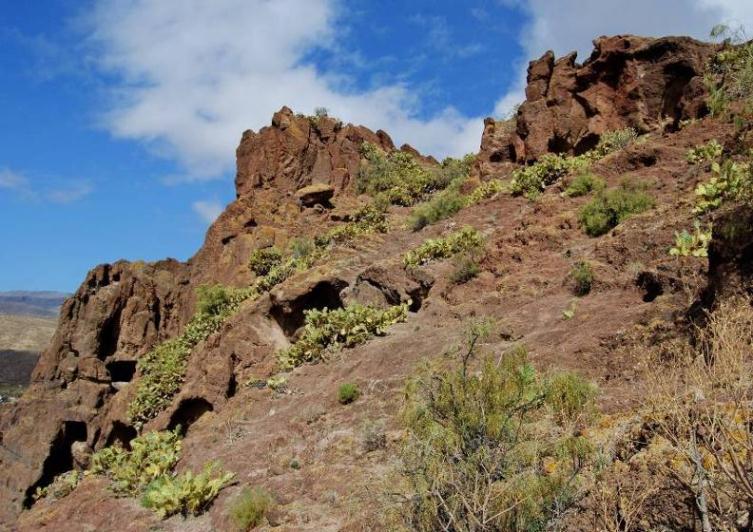 This Is Their Life: Reptiles!
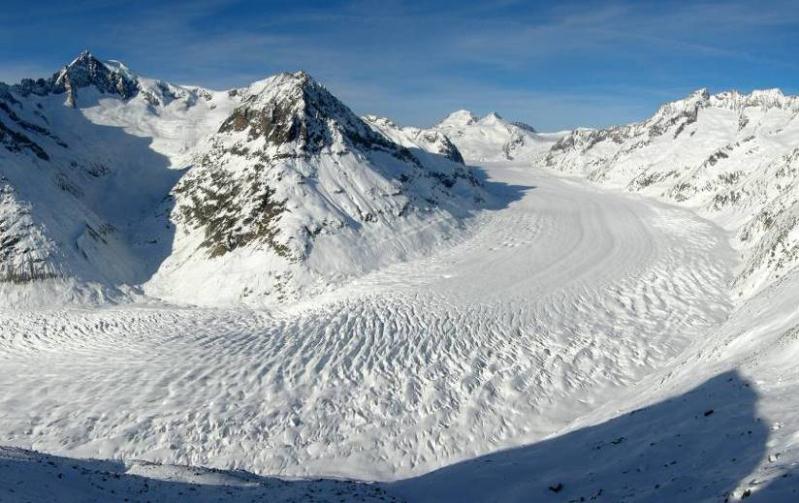 This Is Their Life: Reptiles!
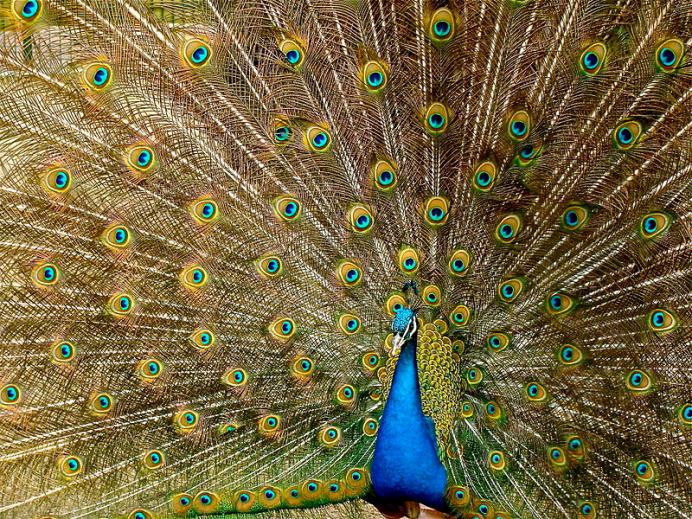 This Is Their Life: Reptiles!
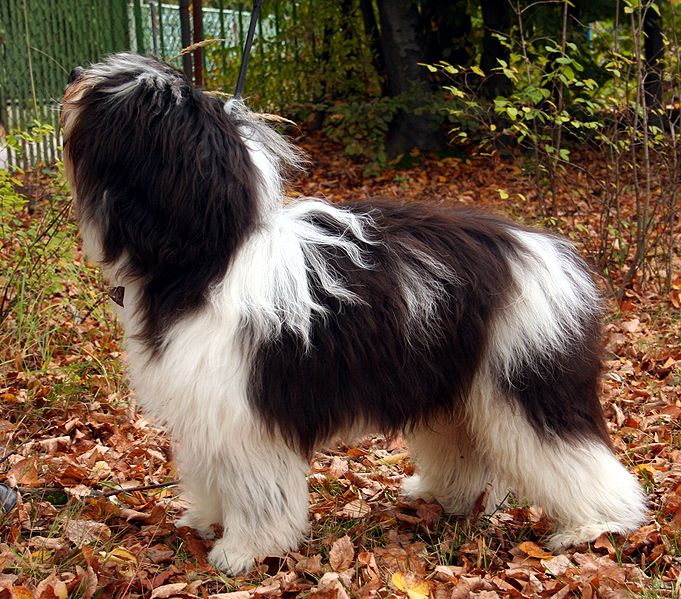 This Is Their Life: Reptiles!
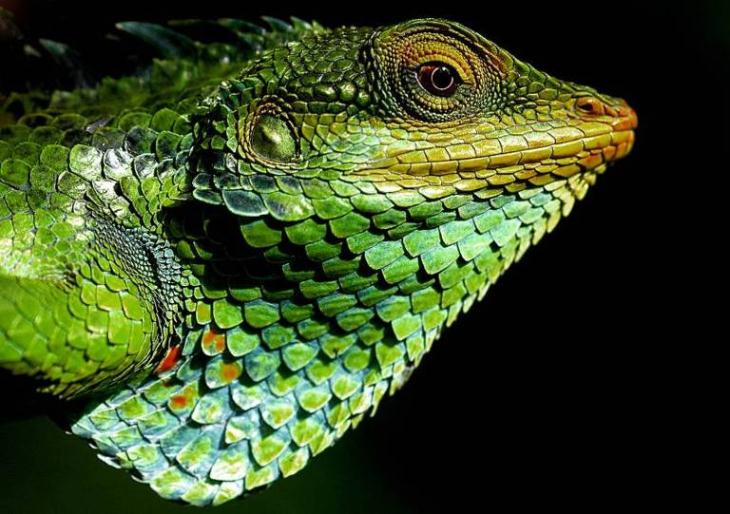 This Is Their Life: Reptiles!
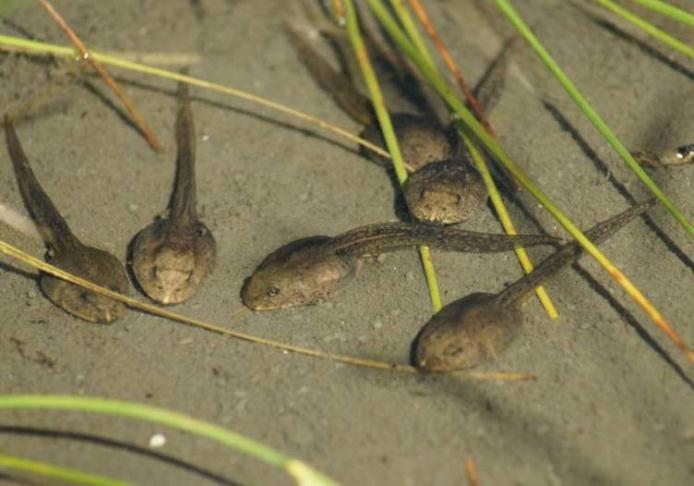 This Is Their Life: Reptiles!
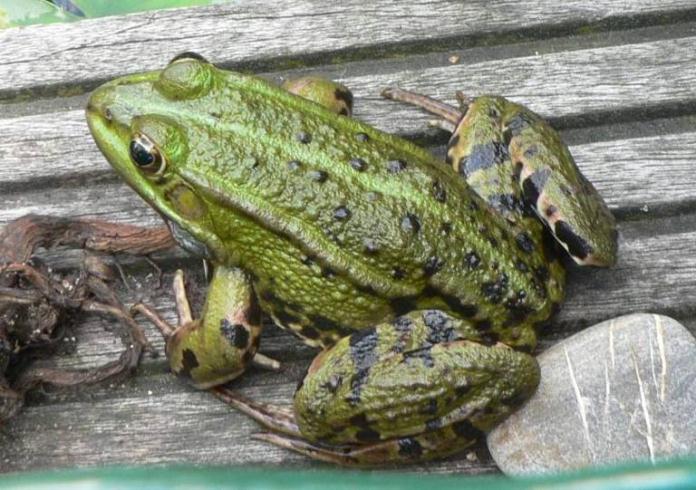 This Is Their Life: Reptiles!
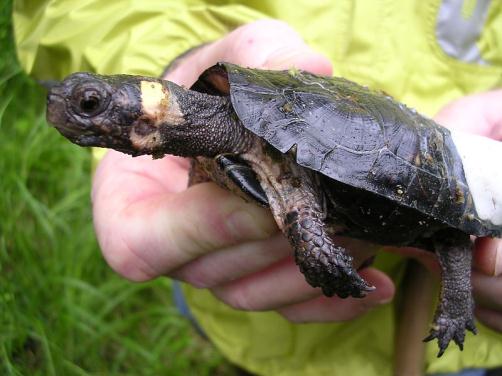 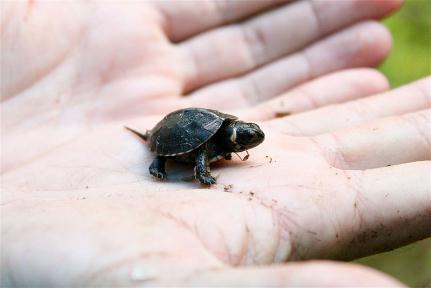 This Is Their Life: Reptiles!
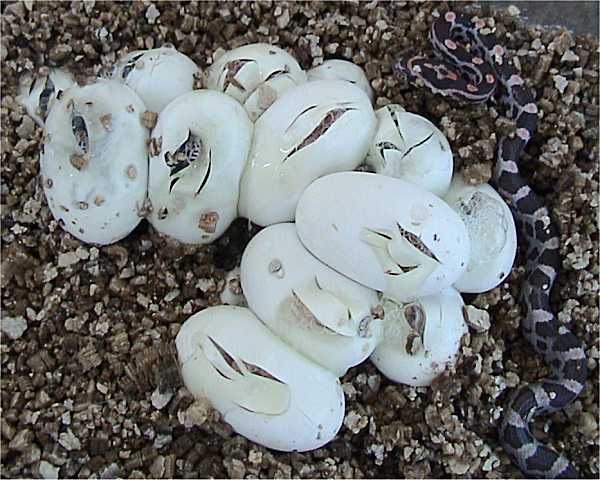 This Is Their Life: Reptiles!
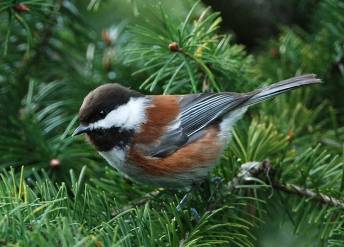 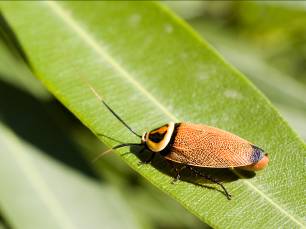 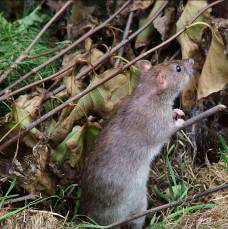 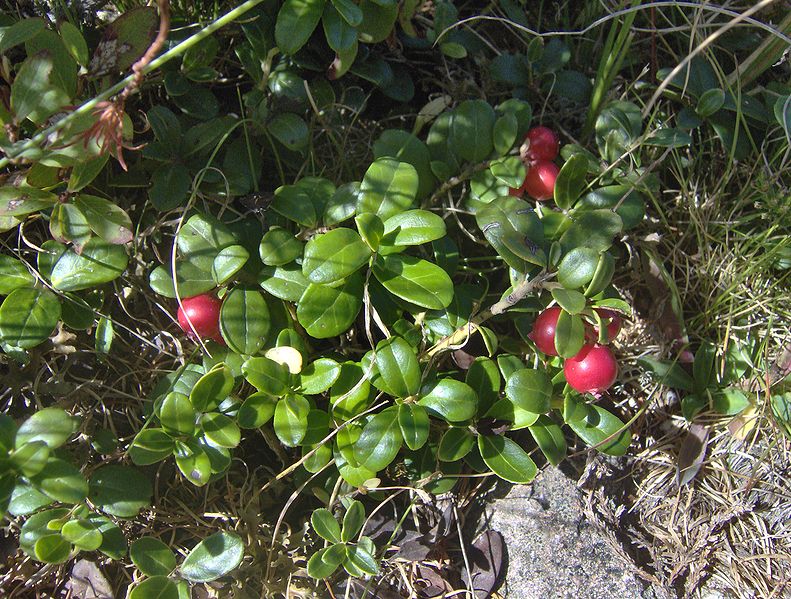 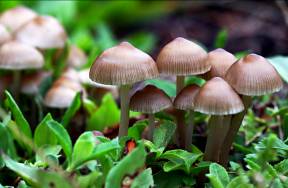 This Is Their Life: Reptiles!
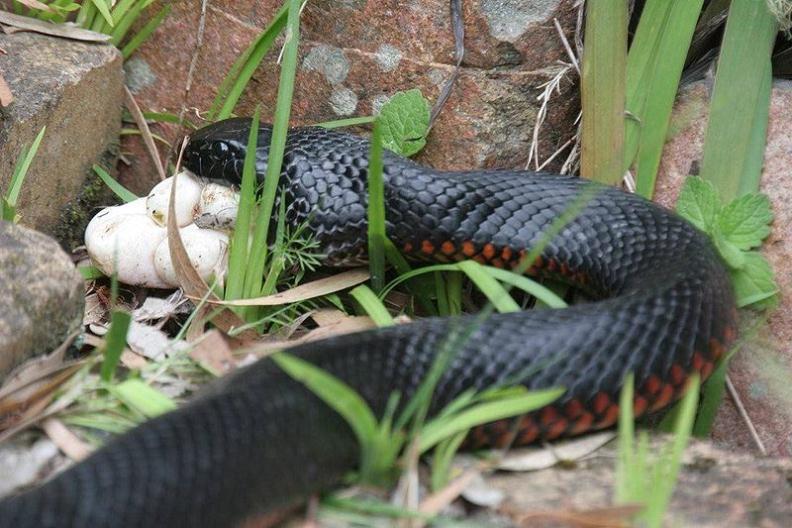 This Is Their Life: Reptiles!
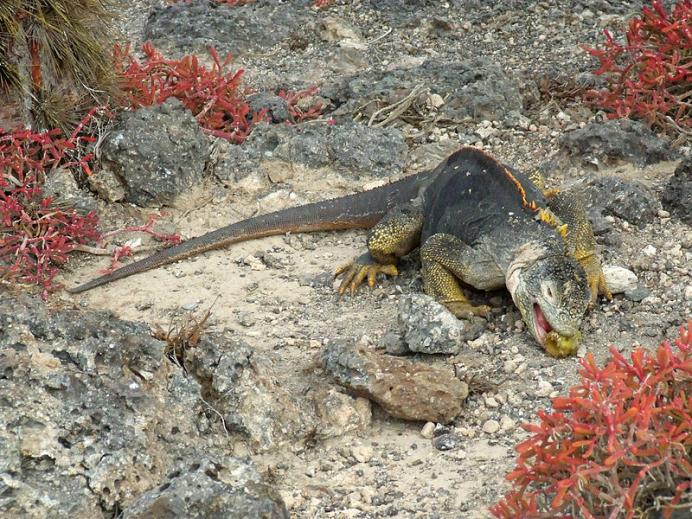 This Is Their Life: Reptiles!
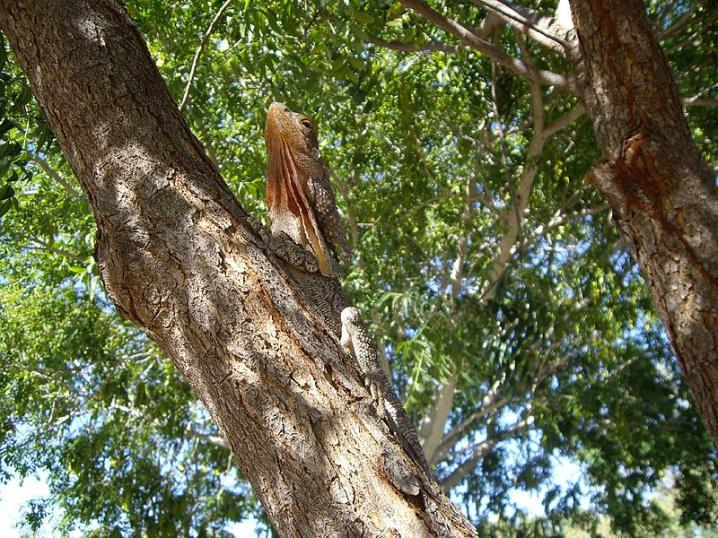 This Is Their Life: Reptiles!
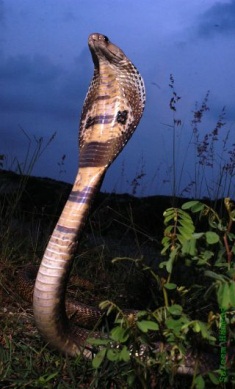 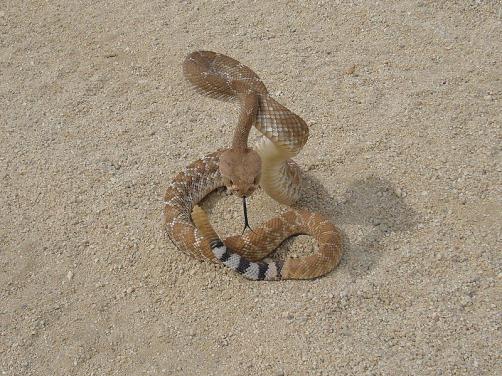 This Is Their Life: Reptiles!
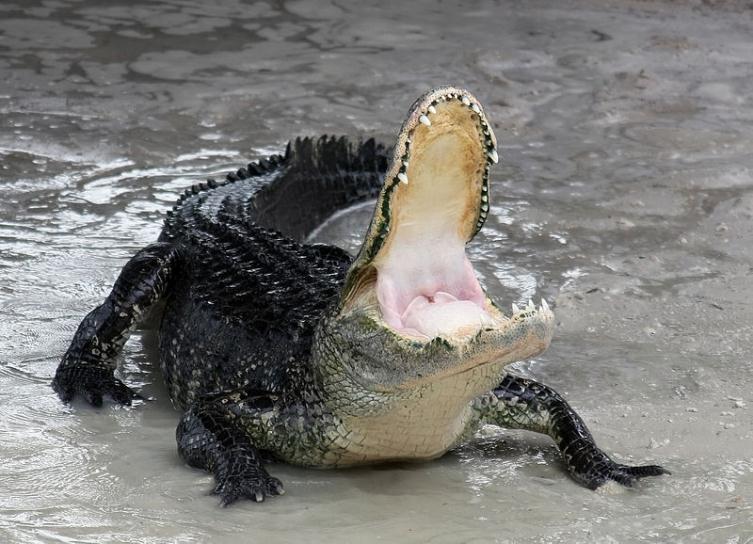 This Is Their Life: Reptiles!
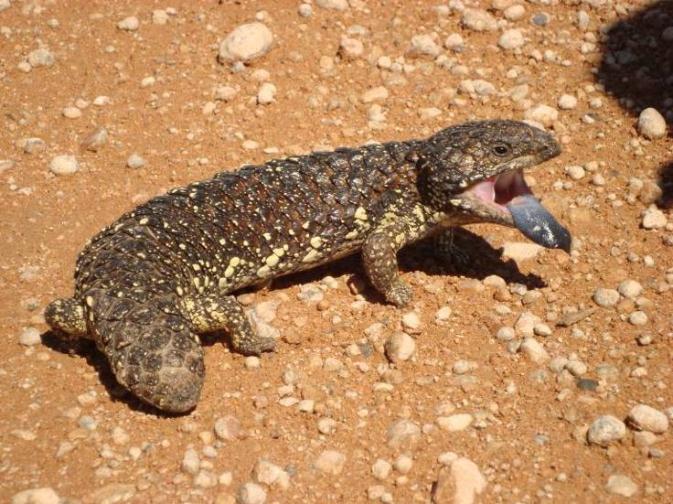 This Is Their Life: Reptiles!
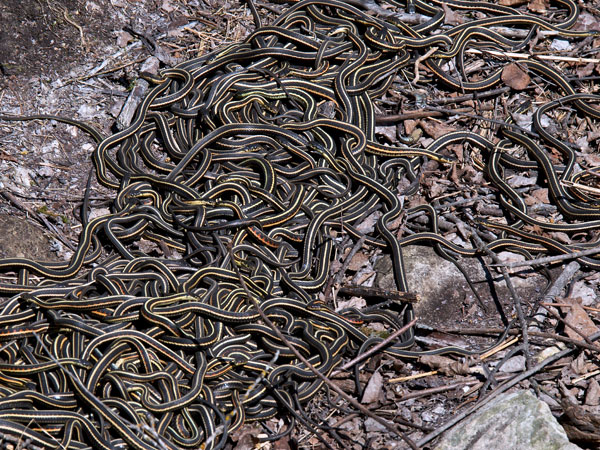 This Is Their Life: Reptiles!
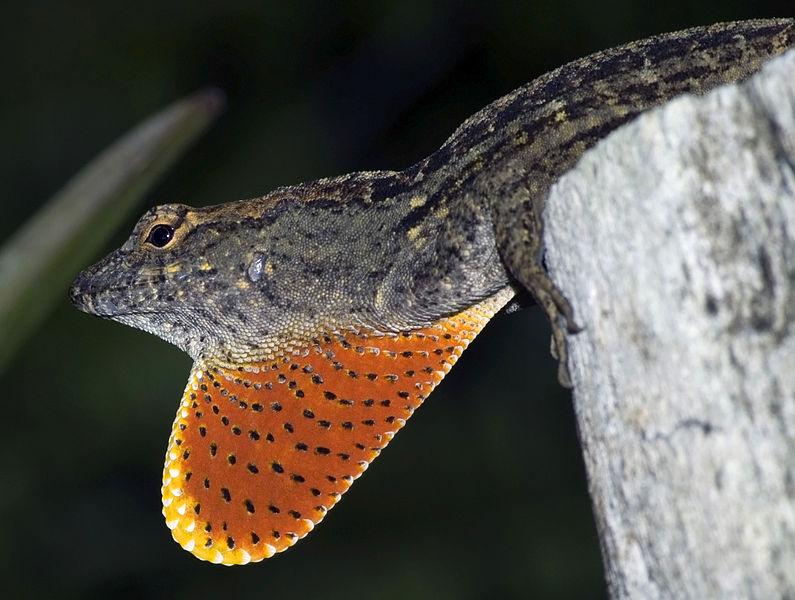 All photos in the public domain except as follows:

Used under a Creative Commons Attribution Share-Alike 3.0 license: 
“Tuatara” by KaresH
“Aletschgletscher-Eggishorn” (Aletsch glacier, Switzerland) by Tobias Alt
“Paonroue” (peacock) by Jebulon
“Polski owczarek nizinny” (Polish lowland sheepdog) by Pleple 2000
“Large-scaled forest lizard” by Babujayan
“Corn snake eggs hatching” by LA Dawson
“American alligator defensive” by lanaré Sevi
“Anolis sagrei male dewlap” by lanaré

Used under a Creative Commons Attribution Share-Alike 2.0 license:
“Frill-necked lizard (Chlamydosaurus kingii) camouflaged within its 
natural environment” by Happy Little Nomad

Thanks to all contributors, editors and proprietors of Wikimedia Commons